Exchange and Transport
13.4 Gas exchange in the leaf of a plant
Learning outcomes
Students should be able to understand the following:
How plants exchange gases?
How the leaf of a dicotyledonous plant is adapted for efficient gas exchange
Comparisons between gas exchange in plants and insects

Candidates should be able to: 
Use their knowledge and understanding of the principles of diffusion to explain the adaptations of gas exchange surfaces
How gases move in and out of plants
Plants use carbon dioxide during photosynthesis and produce oxygen. These gases move in and out of the plant through the leaves by diffusion.
When the concentration of  carbon dioxide inside the plant is low, it will diffuse in from the air, through pores in the leaves into the plant cells.
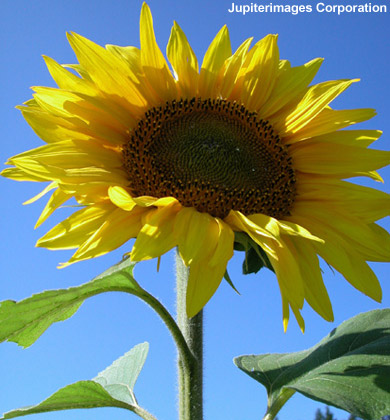 If the concentration of oxygen is high inside the plant, it will diffuse from the plant cells through the pores and into the air.
Gas exchange in leaves
Photosynthesis occurs only in the chloroplasts of some plant cells at certain times of the day
 Respiration occurs in the mitochondria of all plant cells at all times of the day
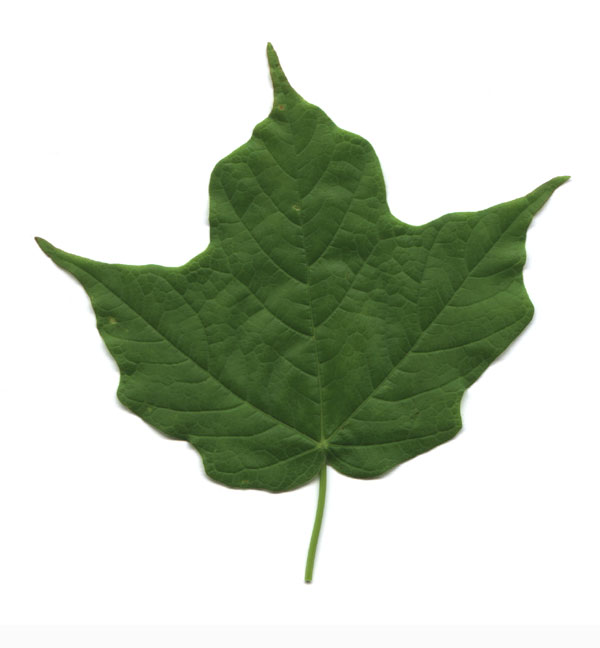 PHOTOSYNTHESIS
O2
CO2
RESPIRATION
CO2
O2
Gas exchange in the leaf of a plant
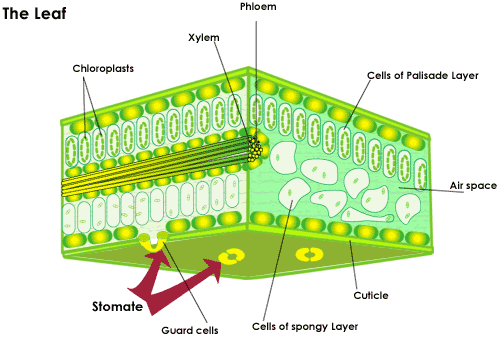 Label your diagram to describe the structure of a dicotyledonous plant leaf
[Speaker Notes: Leaf diagram templates to hand out to students]
How are leaves adapted for diffusion?
The diffusion of gases occurs in the leaves. They are adapted for this function in the following ways:
Leaves are thin. This decreases the distance gases have to travel between the air and cells.
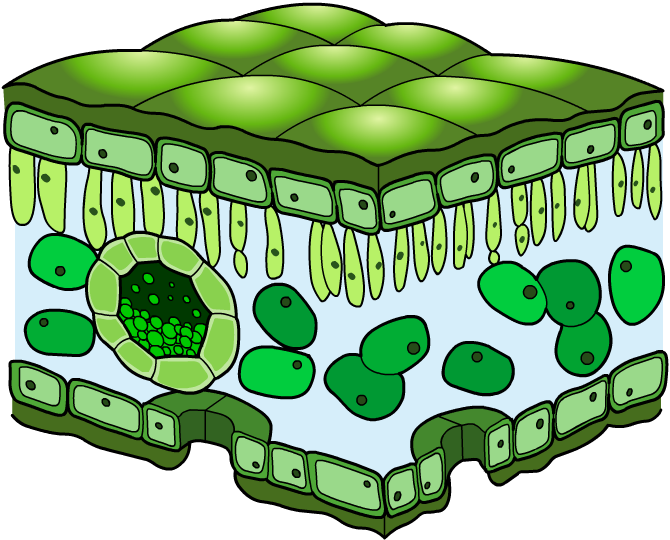 There are air spaces between cells. This increases the speed of diffusion from the air to the cells inside the leaf.
There are lots of stomata (pores) on the undersides of leaves.
These let gases in and out.
[Speaker Notes: Discuss importance of waxy cuticle and stomata (distribution + opening) in terms of efficient gas exchange and water loss. Could also study prepared microscope slides of leaf cross section at this point in lesson?]
Stomata
On the underside of leaves are small holes, or pores, called stomata. A single hole is called a stoma.
Each stoma is surrounded by two guard cells, which control the opening and closing of the stoma.
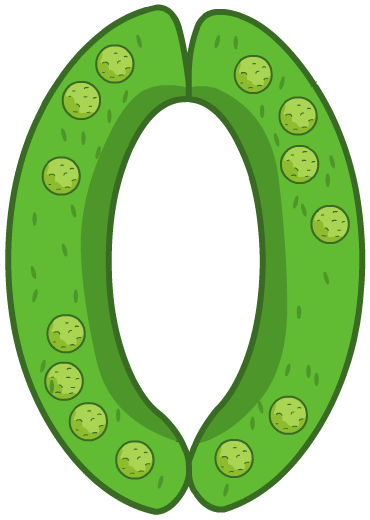 When carbon dioxide levels are low inside the plant, the guard cells gain water and  become turgid. They curve out, opening the stoma and allowing gases in and out. Water also evaporates through stomata.
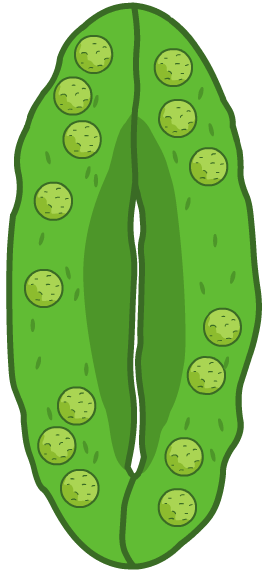 High carbon dioxide levels cause the guard cells to lose water, closing the stoma.
Now carry out a stomata peel experiment and observe the leaf under a microscope
[Speaker Notes: Stomata peel class experiment using nail varnish – study lower then upper surfaces of leaf under microscope]
Gas exchange in the leaf of a plant compared to insects
AQA AS Biology textbook pg 183
Answer summary questions 1 to 2
How gas exchange is similar
How gas exchange is different
Diffusion in the gas phase 
 Short diffusion distance between external air and cells
 Gases diffuse through pores in outer coverings (stomata and spiracles)
 Avoid excessive water loss by opening and closing pores
Insects create mass air flow to assist gas exchange
 Plants have larger SA:Vol ratio
 Insects have tracheae for gases to diffuse along – not found in plants
 Plants interchange gases between respiration and photosynthesis
Extension and Homework
AQA AS Biology textbook pg 183 Application questions 1-4
Complete the exam style question about gas exchange in the leaf of a plant

Write a brief report including diagrams to explain how and why a plant opens and closes the stomata on its leaves
Learning outcomes
Students should be able to understand the following:
How plants exchange gases?
How the leaf of a dicotyledonous plant is adapted for efficient gas exchange
Comparisons between gas exchange in plants and insects

Candidates should be able to: 
Use their knowledge and understanding of the principles of diffusion to explain the adaptations of gas exchange surfaces
Mark scheme - exam style question
(a) 	Rough endoplasmic reticulum;} Endoplasmic reticulum	smooth endoplasmic reticulum;} = 1 mark	mitochondria	ribosomes;	Golgi body;	(accept : lysosomes / centrioles;	reject : chloroplasts / parts of organelles)			max 2
 
(b)(i)	Large numbers of chloroplasts/ grana / ‘lots’ of chlorophyll;	Different pigments that can absorb different wavelengths;	Tall / thin / long shape (perpendicular to light);	Chloroplasts can migrate within cells.	(reject: cells near surface; large surface area)			max 2
(ii)	Thin cell walls;	Large surface area (: volume ratio) (for diffusion);	Gaps/spaces between adjacent cells / walls not touching.	(reject: moist; air spaces in spongy mesophyll)			max 2
								[6]